Здоровое питание- залог успеха!
«Мы живём не для того, чтобы есть, а едим для того чтобы жить»
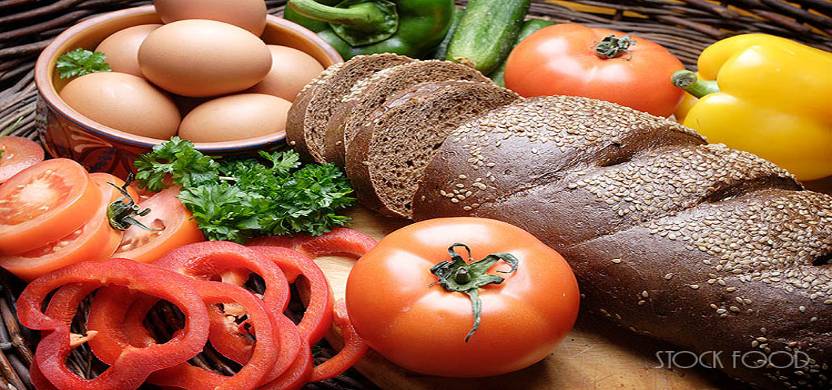 Соблюдение режима дня. 
Соблюдение режима питания, правильное питание.
Закаливание.
Физический труд.
Соблюдение правила гигиены.
	«Ради крепкого здоровья – мойте руки чаще».
Правила поведения за столом.
	«Когда я ем, я глух и нем!»
Скажем «Нет!» вредным привычкам (употребление алкогольных напитков, табакокурение ).
Доброе отношение к людям, к окружающей нас природе, животным.
Правильная организация отдыха и труда.
Рано утром просыпайся,
Себе и людям улыбайся,
Ты зарядкой занимайся,
Обливайся, вытирайся,
Всегда правильно питайся,
В школу смело отправляйся.
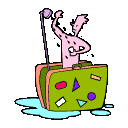 Чтоб ты не был хилым, вялым,Не лежал под одеялом, Не хворал и был в порядке, Делай каждый день зарядку!Позабудь про телевизор,Mapш нa улицу гулять -Ведь полезней для здоровьяСвежим воздухом дышать.Нет плохому настроенью!Не грусти, не хнычь, не плачь! Пусть тебе всегда помогут Лыжи, прыгалки и мяч!Хоть не станешь ты спортсменом,Это право не беда –Здоровый дух в здоровом телеПусть присутствует всегда!
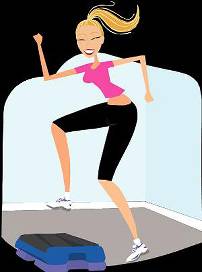 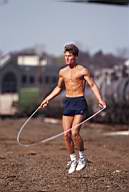 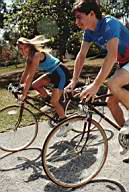 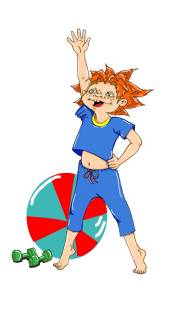 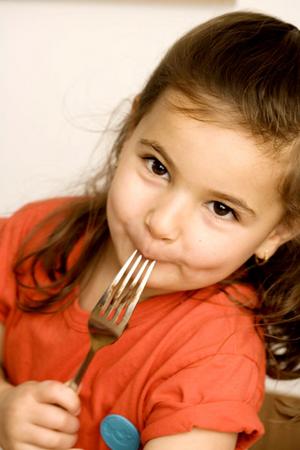 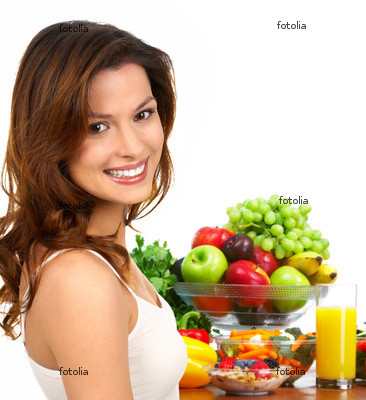 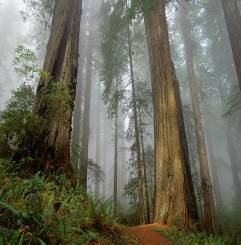 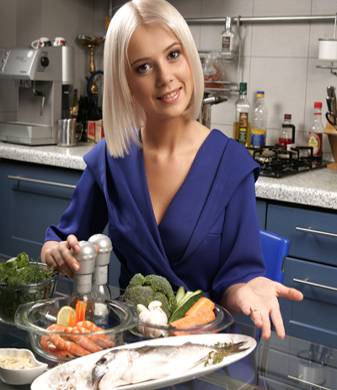 Человеку необходимо питаться.
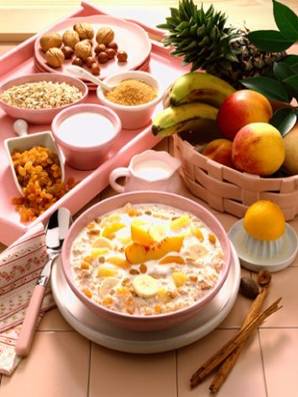 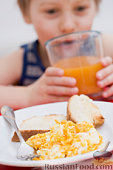 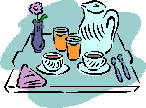 Завтрак (дома).
Завтрак (второй в школе).
Обед.
Полдник.
Ужин.
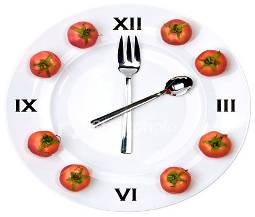 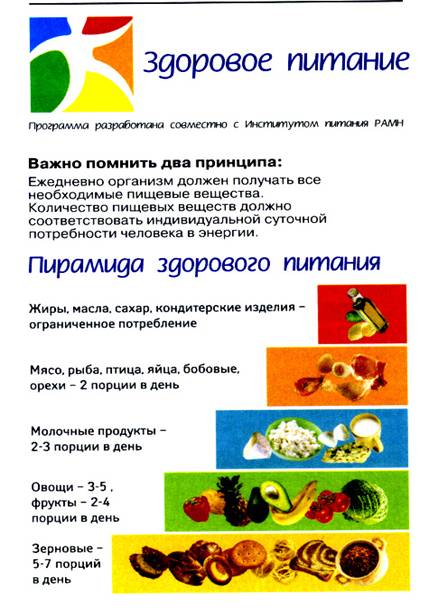 То, чем позавтракал утром, влияет на наше настроение и самочувствие весь день. Вкусный завтрак должен быть здоровым и разносторонним, но ни в коем случае однообразным. Общее мнение такое, что на завтрак надо обязательно есть кашу.
Каша.
Хлеб с маслом.
Чай сладкий.
Обе́д — как правило, второй или третий приём пищи в день (обычно после первого либо второго завтрака). Как правило на обед подается горячая пища
1. Суп, борщ, щи.
2. Биточки, котлеты, гуляш и т.д.
3. Пюре.
4. Компот из сухофруктов.
5. Хлеб.
Ужин – последняя еда перед сном. Чтобы хорошо спать и отдыхать ночью, на ужин можно есть только легкую пищу:
запеканки
творог
омлет
кефир
простоквашу
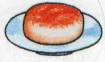 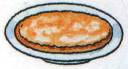 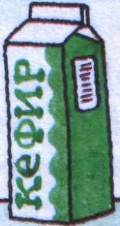 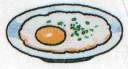 СВОЕВРЕМЕННОСТЬ
умеренность
разнообразие
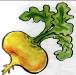 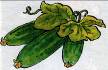 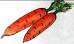 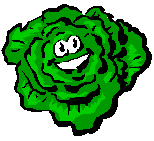 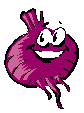 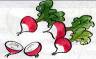 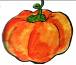 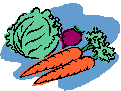 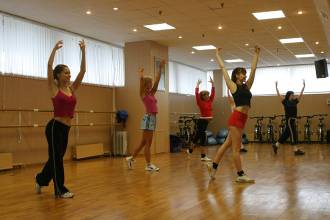 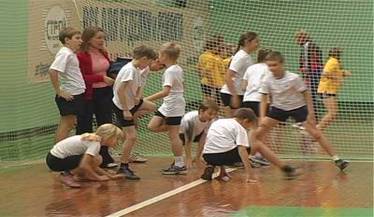 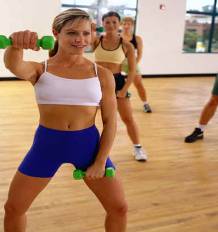 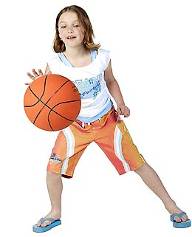 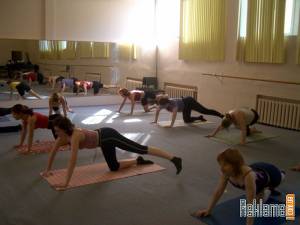 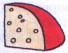 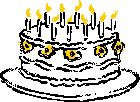 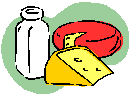 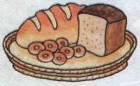 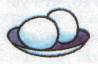 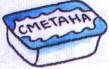 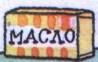 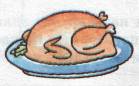 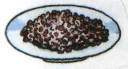 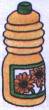 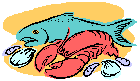 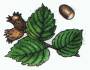 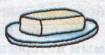 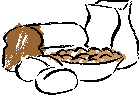 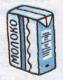 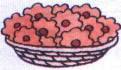 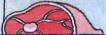 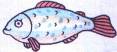 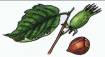 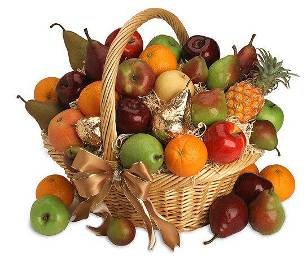 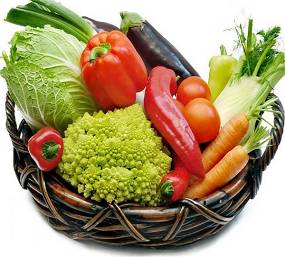 Витамины
Овощи, фрукты
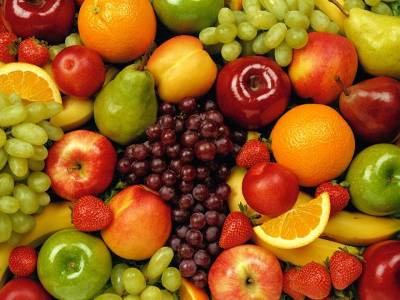 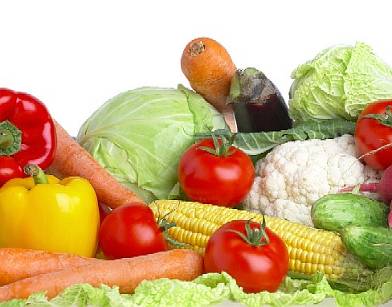 Правильное питание должно обеспечить поступление в организм всех необходимых веществ: углеводов, жиров, белков и витаминов.
Каждый человек должен заботиться о своем здоровье. Ведь никто не позаботится о тебе лучше, чем ты сам.
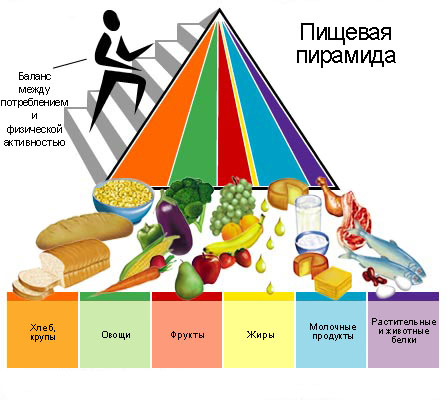